Особенности организации образовательного процесса для детей с особенностями психофизического развития в различных структурах учреждений дошкольного образования
Усова Татьяна Михайловна, директор 
ГУО «Гомельский областной центр коррекционно-развивающего обучения и реабилитации»

г.Гомель, 2020
Количество детей с ОПФР – 26 858детей-инвалидов - 1866
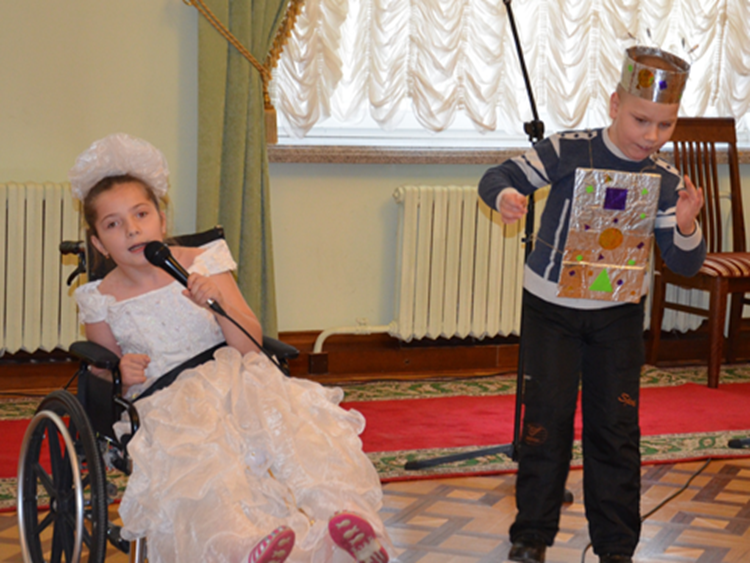 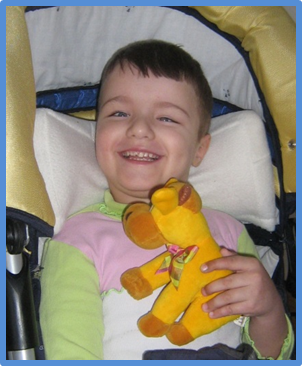 2016/2017 уч.г. – 22 932 ребенка 2017/2018 уч.г. – 24 412 детей
2018/2019 уч.г. – 25 825 детей
Обучение по месту жительства детей с ОПФР
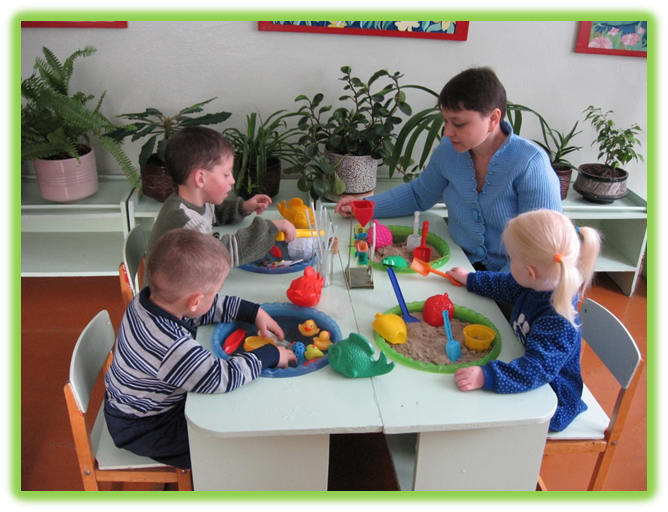 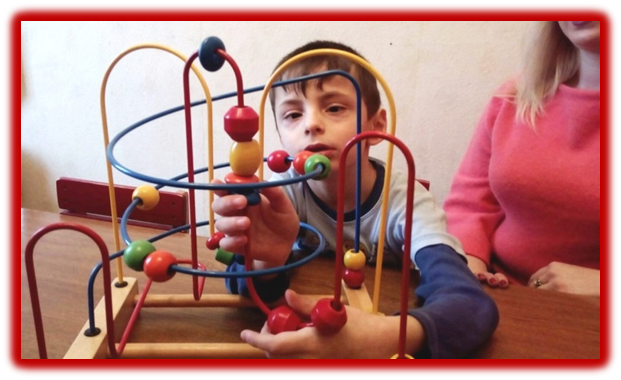 Дети дошкольного возраста
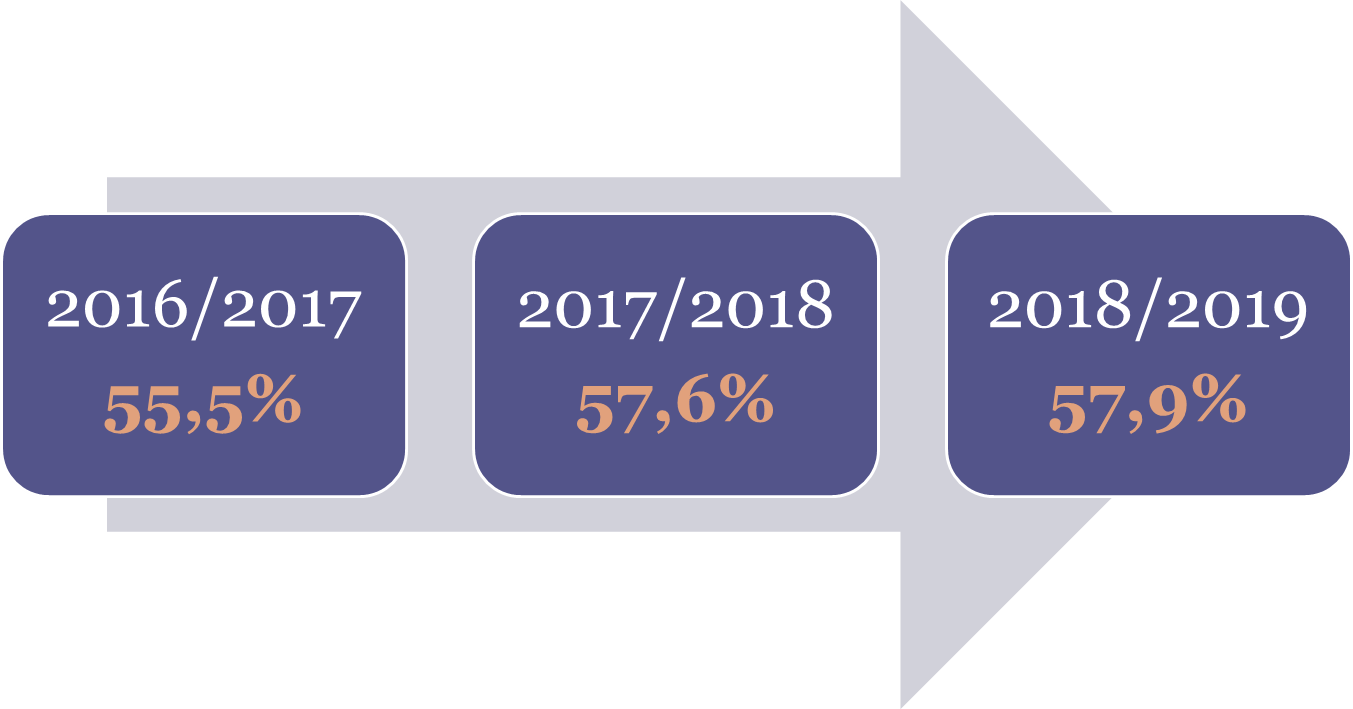 Лучшие показатели     Жлобинский       (69,2%) 
                                        Речицкий            (68,1%) 
                                       Житковичский   (67,2%)
                                       Ветковский        (66%) 

Наименьшие                Кормянский        (47,8%)
                                      Наровлянский   (49,6%)
2019/2020
58%
Выявление детей с ОПФР
Работа ПМПК
Обследовано 
21 991 ребенок
Структура специального образованияНа уровне дошкольного – 14 322 ребенка
Количество детей дошкольного возраста в пунктах коррекционно-педагогической помощи
Специальные дошкольные учреждения
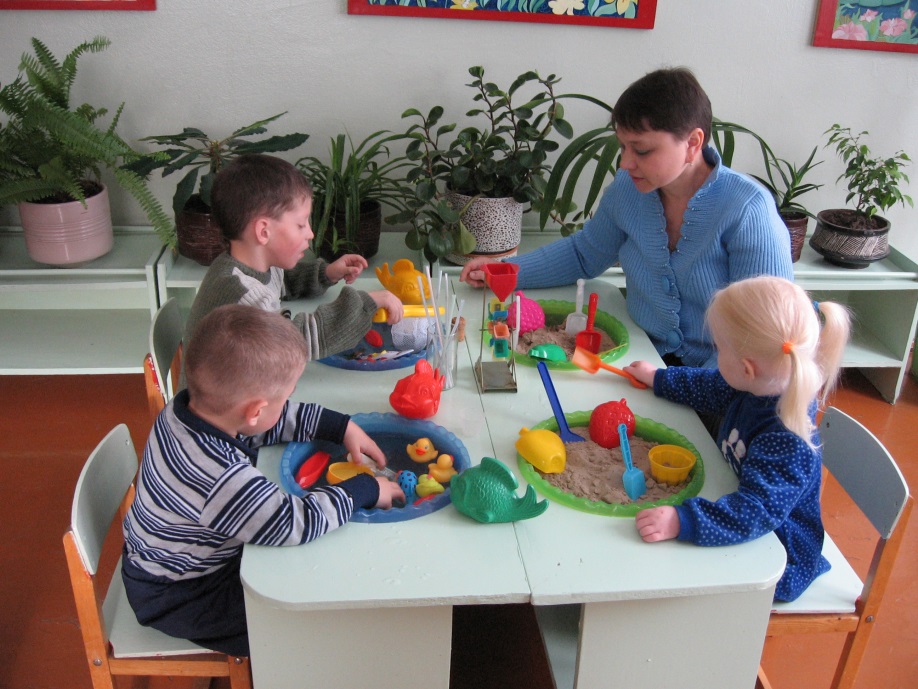 Структуры интегрированного обучения и воспитания в учреждениях дошкольного образования 19,5% от общего количества детей с ОПФР дошкольного возраста
Сеть структур интегрированного обучения и воспитания на уроне дошкольного образования
Нормативные документы, регламентирующие функционирование структур специального дошкольного образования
Постановление МО РБ от 19.07.2011 №90 «Об утверждении Положения о специальном дошкольном учреждении»
Социально-педагогическая поддержка воспитанников и оказание им психологической помощи.
Организация подвоза.
Оказание логопедической помощи воспитанникам с нарушениями зрения, трудностями в обучении, нарушениями функций ОДА, имеющими речевые нарушения,     открывается ставка учителя-дефектолога (учителя-логопеда).
Наполняемость форм интегрированного обучения и воспитания
Кодекс Республики Беларусь об образовании (п. 10-14  ст. 268)

Инструкция о порядке создания специальных групп, групп интегрированного обучения и воспитания, специальных классов, классов интегрированного обучения и воспитания и организации образовательного процесса в них 
       (постановление Министерства образования Республики Беларусь от 25.07.2011 №136) 

Положение об учреждении дошкольного образования
   (постановление Министерства образования Республики Беларусь от 25.07.2011 №150)
Нормативная численность обучающихся
Группа интегрированного обучения и воспитания
8 -10 воспитанников
до 3-х лет
10 – 12
воспитанников
с 3-х лет
«Методические рекомендации по совершенствованию работы по организации интегрированного обучения и воспитания», утвержденным заместителем Министра образования РБ 26.08.2016 Реализация образовательного процесса с детьми дошкольного возраста с ОПФР
коррекционная направленность
Реализация
 образовательных программ специального образования
на уровне дошкольного образования
Реализация
образовательной программы дошкольного образования
Реализация образовательного процессана уровне дошкольного образования
Специальная группа
Группа интегрированного обучения и воспитания
Учитель-дефектолог



или
Ставка учителя-дефектолога
20 часов на группу
2,5 часа на ребенка
3,5 часа
 на ребенка
Некоторые вопросы реализации учебных и коррекционных занятий учителем-дефектологом
Документация учреждения дошкольного образования:
приказ руководителя учреждения образования о создании специальных групп, групп интегрированного обучения и воспитания, и организации образовательного процесса в них;
заявления законных представителей обучающихся;
заключение государственного ЦКРОиР;
копия свидетельства о рождении ребенка;
медицинская справка о состоянии здоровья ребенка установленной формы;
учебный план специальной группы, группы интегрированного обучения и воспитания на текущий учебный год;
расписания учебных занятий по образовательным областям и коррекционных занятий;
журнал учета проведенных занятий и посещения их детьми;
тетрадь преемственности в работе учителя-дефектолога и воспитателя;
индивидуальная карта психолого-педагогического сопровождения (при необходимости)
Документация педагогических работников учреждения дошкольного образования:
диагностические карты, которые заполняются учителем-дефектологом;

календарно-тематическое планирование по образовательным областям и коррекционным занятиям;

поурочное (текущее) планирование учебного материала, коррекционных занятий, форму ведения которого, его объем и т.д. педагогический работник определяет самостоятельно
Основные условия
обеспечение положительных межличностных отношений всех участников образовательного процесса; 

создание адаптивного образовательного пространства, позволяющего удовлетворять особые образовательные потребности детей с особенностями психофизического развития 

успешный переход на следующую ступень совместного обучения детей с ОПФР и их нормально развивающихся сверстников – 
инклюзивное образование
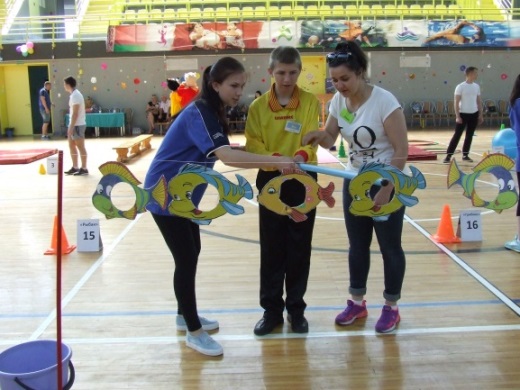 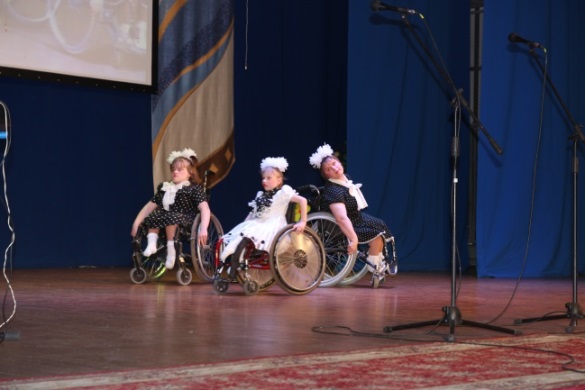 Особенности организации образовательного процесса для детей с особенностями психофизического развития в различных структурах учреждений дошкольного образования
Усова Татьяна Михайловна, директор 
ГУО «Гомельский областной центр коррекционно-развивающего обучения и реабилитации»

г.Гомель, 2020